Çanta – Nelere dikkat etmeliyim
Hacmine,

Sırt sistemine,

Sağlamlığına,

Hafifliğine,
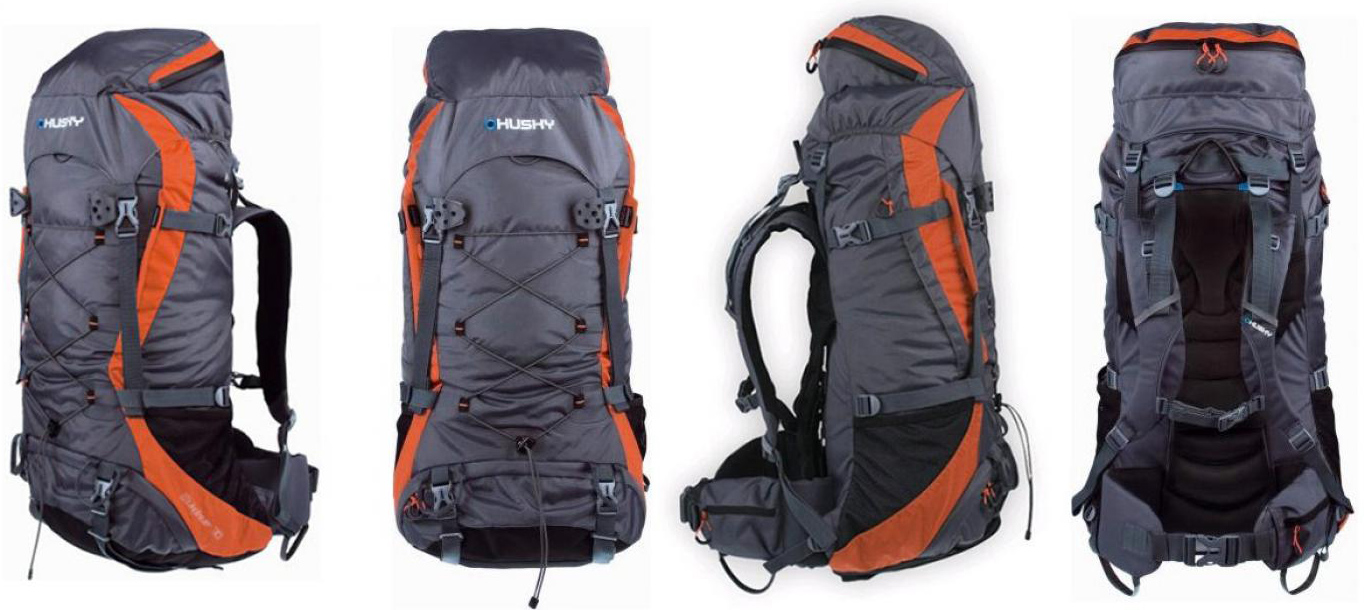 2.2.2017
1
Çanta – Nelere dikkat etmeliyim
Amaca uygunluğuna,

Ergonomisine,

Su geçirgenliğine,

Yeteri sayıda cebi oluşuna.
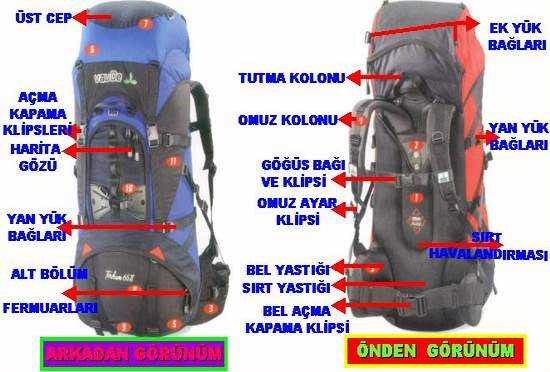 2.2.2017
2
Çanta – Nelere dikkat etmeliyim
Sırt sistemi ayarlı çantalar çantanın daha iyi oturmasını sağlar ancak daha ağırdırlar.

Vücut yapınıza uygun çanta seçiniz. Uzun ve ince iseniz çantanızda öyle olsun.
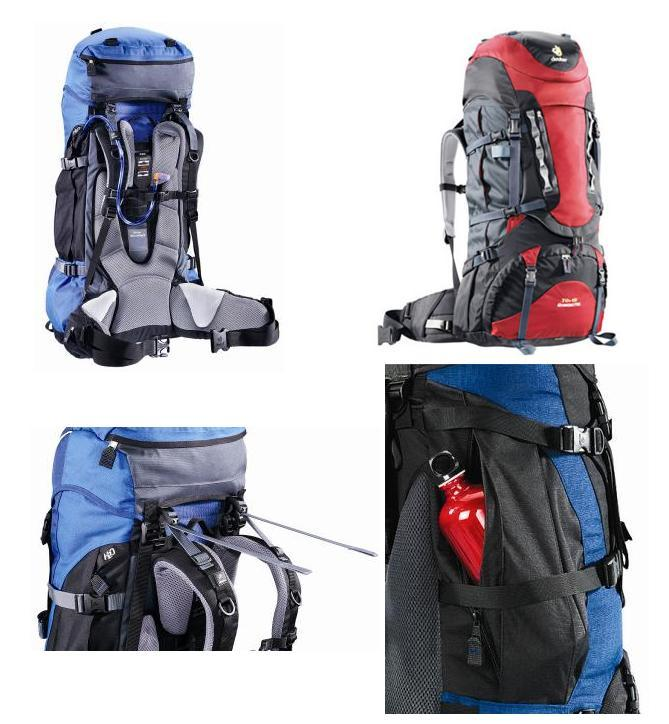 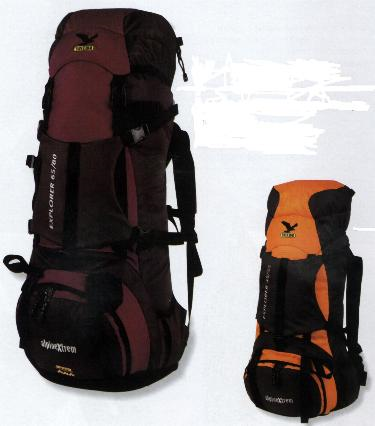 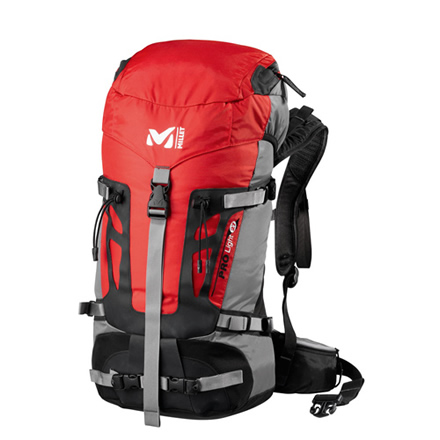 2.2.2017
3
Çanta – Nelere dikkat etmeliyim
İnsan sırt yapısına benzer yapıda olmalıdır.
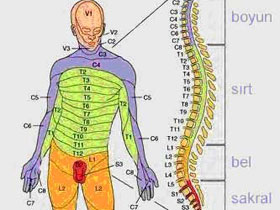 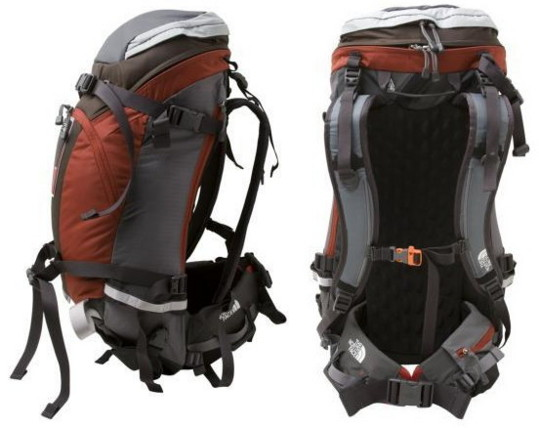 2.2.2017
4
Çanta – Nelere dikkat etmeliyim
Çanta yerleştirirken dikkat edilmesi gerekenler;

1; hafif ve büyük hacimli malzemeler.

2; yedek kıyafetler.

3-4; yemek vb. ağır malzemeler
	(çadır) sırta yakın bölgeye yerleştirilir.
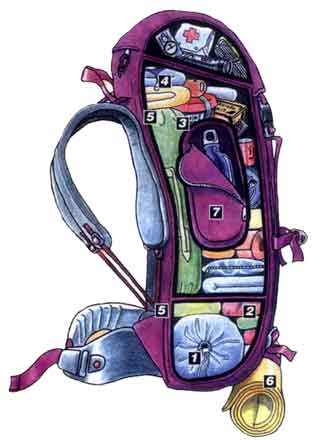 2.2.2017
5
Çanta – Nelere dikkat etmeliyim
5; yürüyüşte kullanılacak malzemeler üst kısma konmalıdır.

6; mat, çantanın alt veya üst dış kısmında
	taşınmalıdır.

7; harita, pusula benzeri malzemeler
	çantanın dış üst ve yan ceplerinde
	taşınmalıdır.
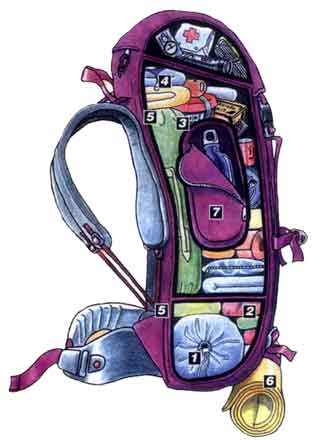 2.2.2017
6
Çanta – Nelere dikkat etmeliyim
Çanta hacimleri L cinsiden hesaplanır.  Küçük litreli çantalar 30 L, 40 L gibi daha hafiftir. Ancak bu çantalarla dağa gitmek tecrübe ister.

Çantanızın kumaşı, özellikle de dikişleri sağlam olmalıdır. Genellikle cordura kumaş tercih edilir.
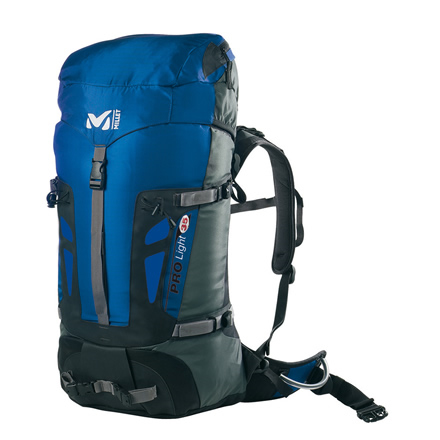 2.2.2017
7
Çanta – Nelere dikkat etmeliyim
Suya dayanıklı olmalıdır. Unutmayın ki her şeyinizi çantanızda taşıyorsunuz ve onlara kuruyken ihtiyacınız var.
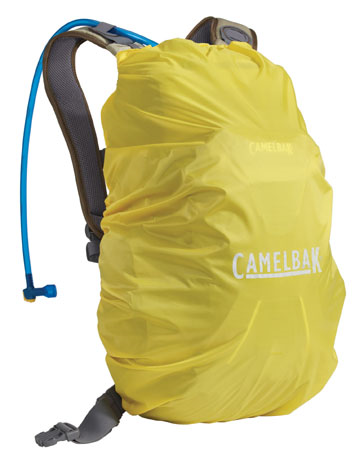 2.2.2017
8
Çanta - Bakımı
Doğa her gidişinizden önce çantanızı kontrol edin. Özellikle dikiş yerlerinde sorun olmadığından emin olun.

Su geçirmezliğini artırmak için özel spreyler kullanın.

Yıkamak isterseniz bakım şampuanlarından faydalanın.
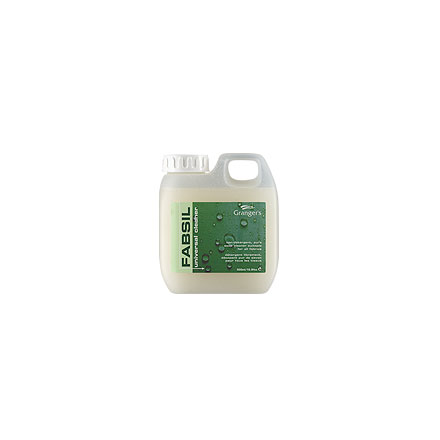 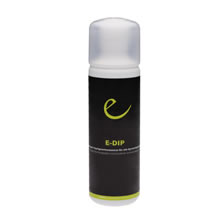 2.2.2017
9
Uyku tulumu
Uyku tulumlarını birkaç farklı özelliğe göre sınıflandırıyoruz. Bu sınıflamalar;

Şekillerine göre,
Kullanılan dolgu malzemesine göre yapılmaktadır.
2.2.2017
10
Uyku tulumu
Dikdörtgen tulumlar daha soğuk tutarlar ve daha ağırdırlar.
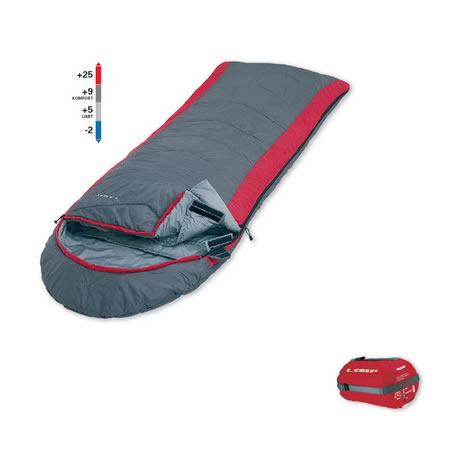 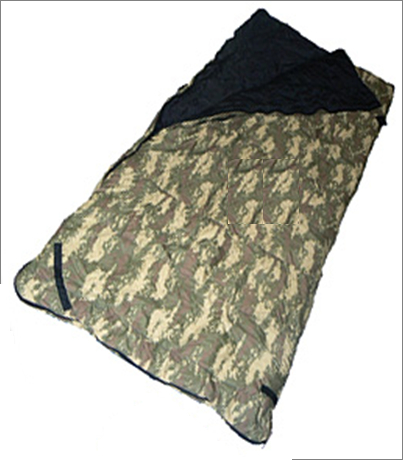 2.2.2017
11
Uyku tulumu
Mumya tipi uyku tulumları daha hafiftirler, daha az yer kaplarlar.

Daha sıcak tutarlar.

İyi bir uyku tulumu kişinin boyundan 20cm kadar uzun olmalıdır. Genişliği de önemlidir. Ne çok geniş ne de çok dar olmalıdır.
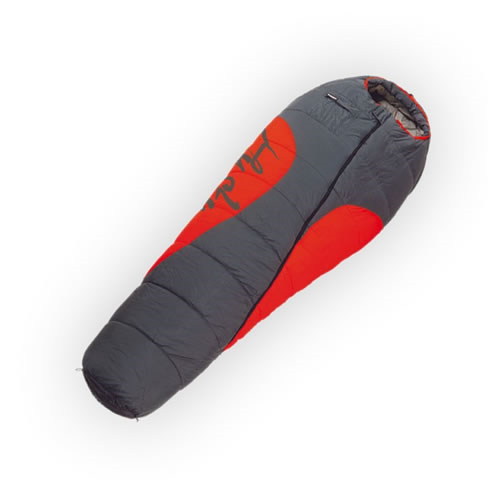 2.2.2017
12
Uyku tulumu
Kaz tüyü uyku tulumları hafiftir. Daha sıcak tutarlar.

Hacimleri de daha küçüktür.

-28 ekstrem
	-12 konfor
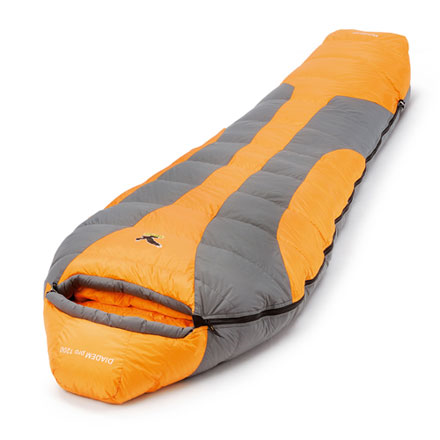 2.2.2017
13
Uyku tulumu
Kaz veya ördek tüyünden yapılan tulumlarda iki çeşit tüy bulunur.

Biri ‘‘down’’ yani göğüsten alınanı diğeri de ‘‘Feather’’ yani diğer bölgelerden alınanıdır. Tercih edilen yüzde ‘‘down’’ oranının fazla olmasıdır. Çünkü bu tüy daha kalitelidir.
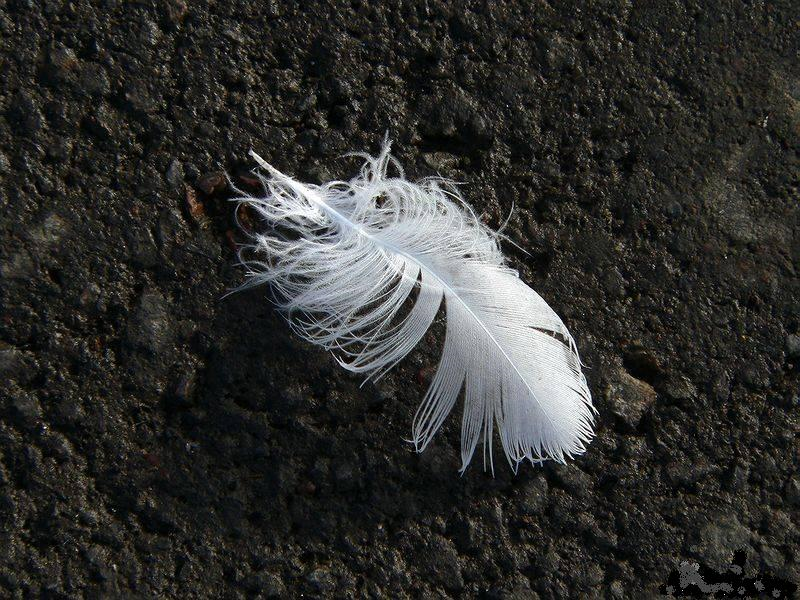 2.2.2017
14
Uyku tulumu
Ancak kaz tüyü tulumların dezavantajları da vardır.

Bu ürünler pahalıdır.

Islanmamaları gerekir. Islandıklarında hem çok zor kururlar. Hem de performansları düşer.
2.2.2017
15
Uyku tulumu
Elyaf uyku tulumları ise ekonomiktir.

Islandıkları zaman çabuk kururlar ve performansları çok değişmez.
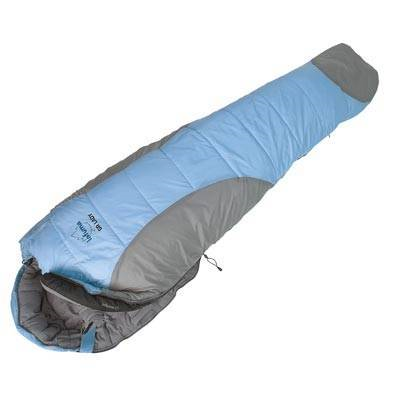 2.2.2017
16
Uyku tulumu
Bakımları da kolaydır.

Ancak bu tulumlar çanta içerisinde oldukça fazla yer kaplarlar ve daha ağırdırlar.
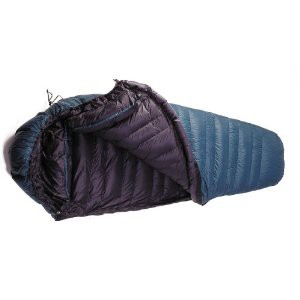 2.2.2017
17
Uyku tulumu – Nelere dikkat edelim
Konfor derecesine,

Hacminin küçük ve hafif olmasına,

Dış kumaşı dolgu malzemesinin dışarı çıkmasına izin vermemeli ve mümkünse suya dayanıklı olmalı. Nefes alabilir kumaş da olabilir.
2.2.2017
18
Uyku tulumu – Nelere dikkat edelim
Uyku tulumunun başlığı olması çok önemlidir. Büzülebilen bu kısım baş bölgesinden ısı kaybını engelleyecektir.
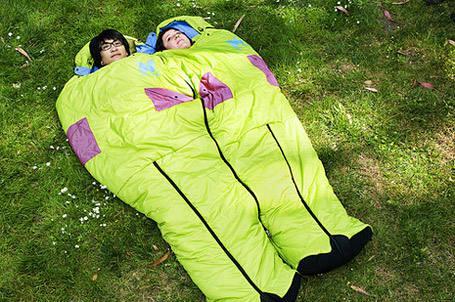 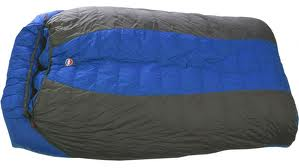 2.2.2017
19
Uyku tulumu – Bakımı
Kullanılmadığında dolabınızda dikine asılı durmalıdır. Her kullanımdan sonra havalandırılmalıdır.

Tulum torbasına sokulurken katlamamalı düzensiz bir şekilde tıkıştırılmalıdır.

Yıkama talimatlarına mutlaka uyulmalı gerekliyse özel bakım malzemeleri kullanılmalıdır.
2.2.2017
20
Mat
Mat, çadır zeminine, uyku tulumunun altına serilen ısı yalıtım malzemesidir.

Tercihen hafif olmalıdır.

Ezilmeye karşı dayanıklı olmalıdır.
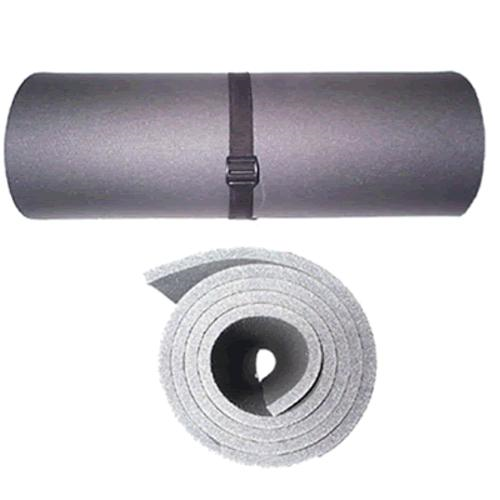 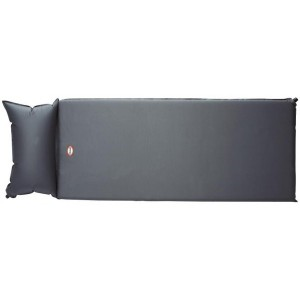 2.2.2017
21
Mat
Matlar üç şekilde sınıflandırılmaktadır.

Standart matlar,
Oluklu matlar,
Şişme matlar.

Şişme matlar daha iyi izolasyon sağlarlar ve daha konforludurlar ancak daha pahalı ve biraz da ağırdırlar.
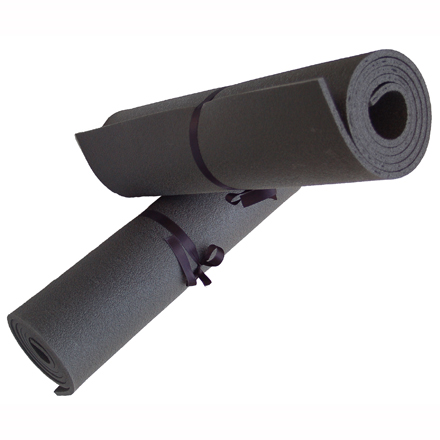 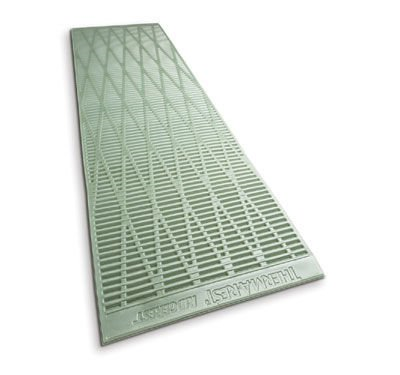 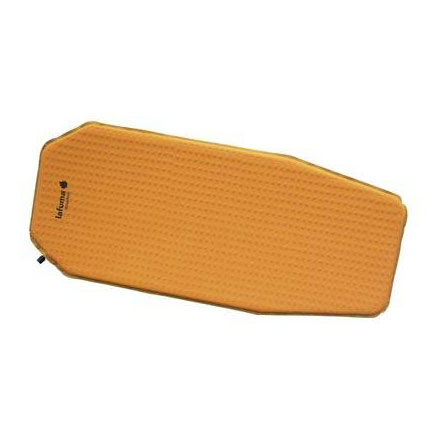 2.2.2017
22
Ocaklar ve Kamp mutfağı
Ocaklar tüm hava koşullarında yemek pişirmemizi, kışın kardan su eritmemizi ve ısınmamızı sağlar.

Bir doğa sporcusu için hayati önemi vardır.

Bozuk bir ocak aç ve susuz kalmanıza neden olabilir.
2.2.2017
23
Ocaklar ve Kamp mutfağı
2.2.2017
24
Ocaklar ve Kamp mutfağı – Dikkat edilmesi gerekenler
Yeni bir ocakla dağa gitmeden önce onu mutlaka evde deneyin.

Ocağınıza bir rüzgârlık edinin.

Unutmayın, aynı yakıtı kullansa bile her ocağın kullanım şekli farklıdır.
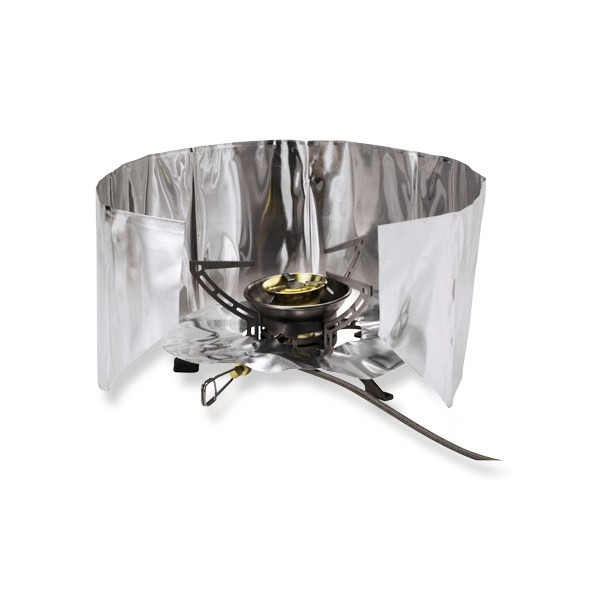 2.2.2017
25
Ocaklar ve Kamp mutfağı – Dikkat edilmesi gerekenler
Ocağınızı asla çadırda kullanmayın. En ufak bir alev çadırın birkaç saniyede tamamen yanmasına neden olabilir.

Her faaliyetten sonra ocağınızı temizleyin ve tekrar doğaya gitmeden önce çalışırlığını mutlaka kontrol edin.
2.2.2017
26
Ocaklar ve Kamp mutfağı – Ocak çeşitleri
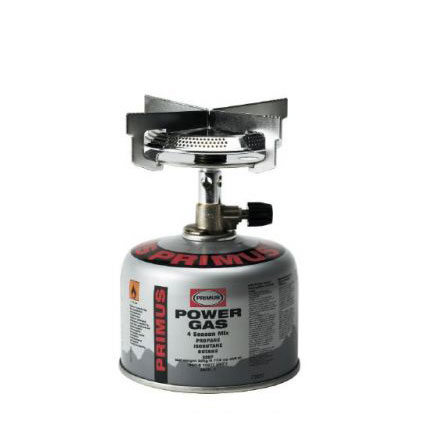 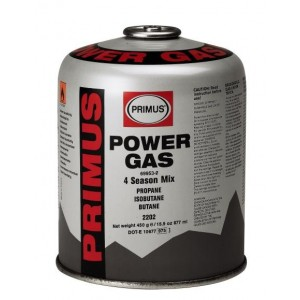 Bütan-propan ocaklar,


Alkol-ispirto ocakları.


Benzin ocakları.
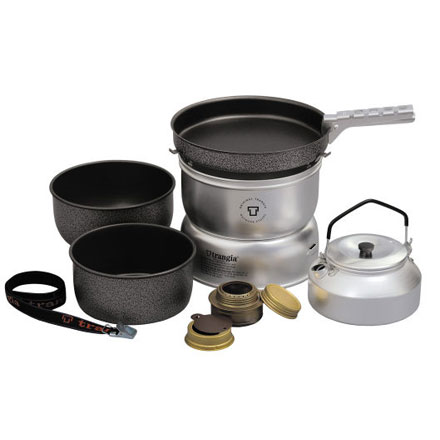 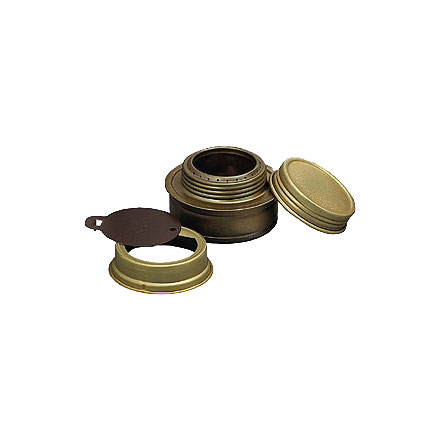 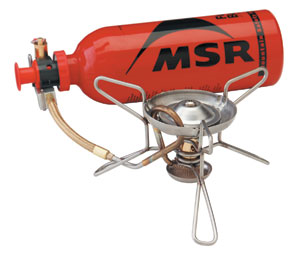 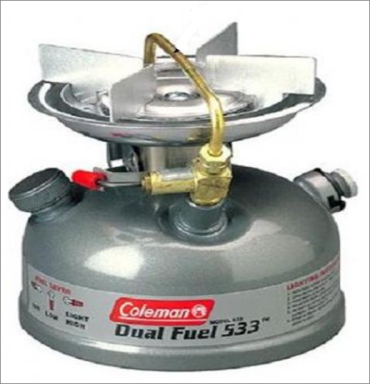 2.2.2017
27
Ocaklar ve Kamp mutfağı – Kamp mutfağı
Tencere, çaydanlık, kaşık, çatal ve bıçak setleri.

Hafif olmaları ve hacimleri önemlidir.

Ağırlık ve kaliteleri üretildikleri malzemeye göre değişir.

Alüminyum, anotlanmış alüminyum, titanyum, teflon, plastik.
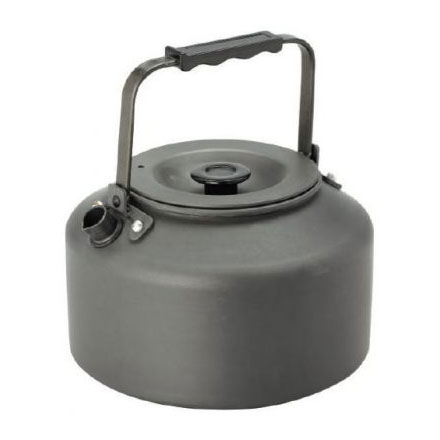 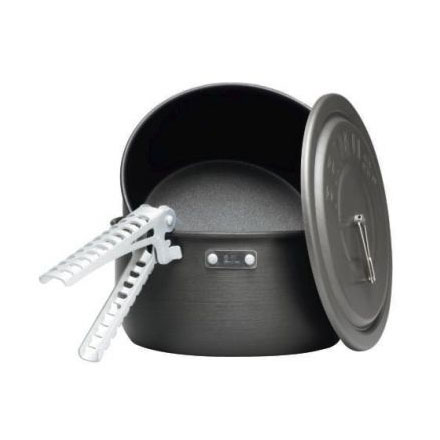 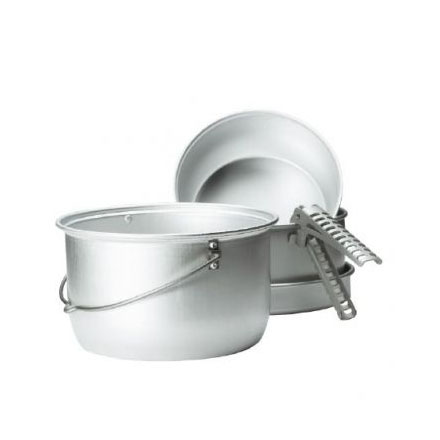 2.2.2017
28
Ocaklar ve Kamp mutfağı – Kamp mutfağı
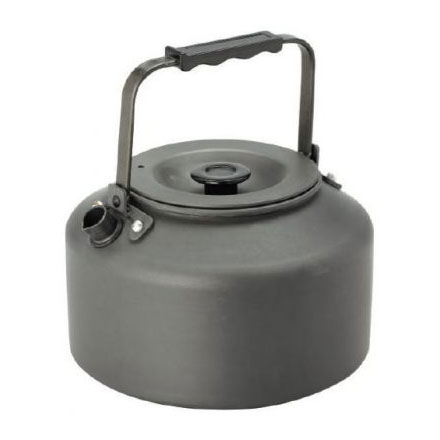 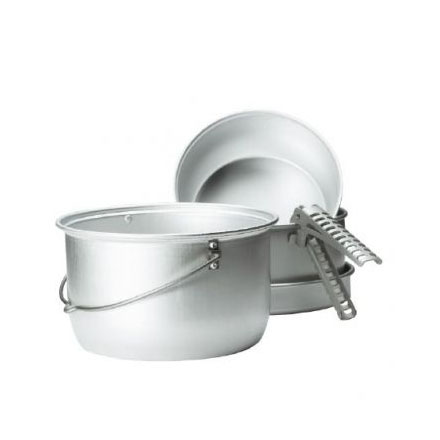 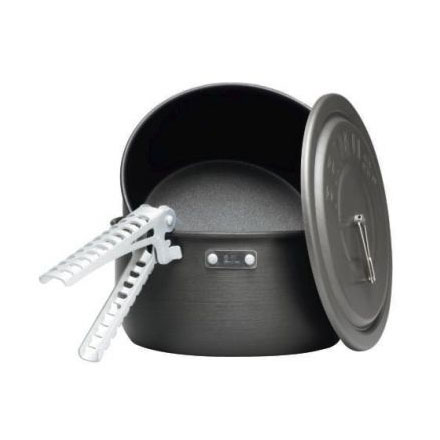 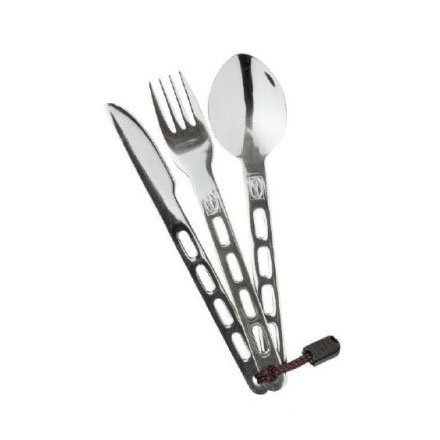 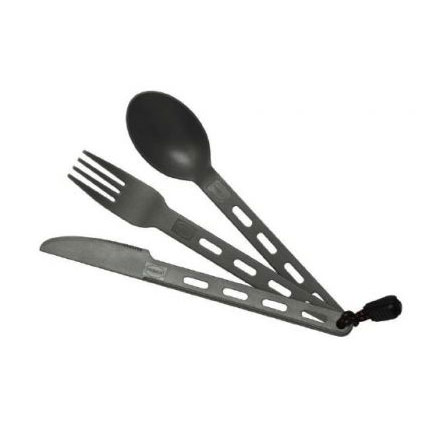 2.2.2017
29
Ocaklar ve Kamp mutfağı – Kamp mutfağı
Matara, termos ve bardaklar hem yeterince büyük olmalı hem de sıcak ve soğuğu uzun süre muhafaza edebilmelidir (14-24 saat).
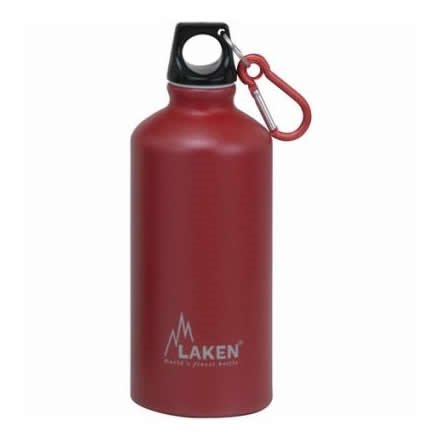 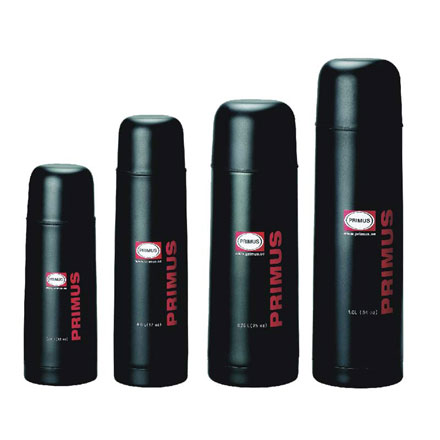 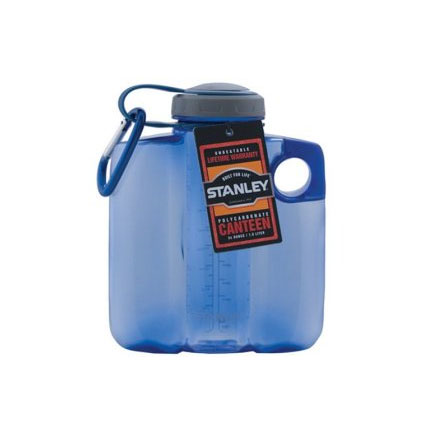 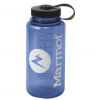 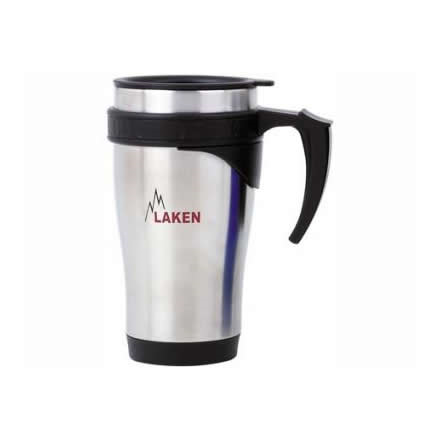 2.2.2017
30
Ocaklar ve Kamp mutfağı – Kamp mutfağı
Ateş başlatıcılar hayati öneme sahiptir.
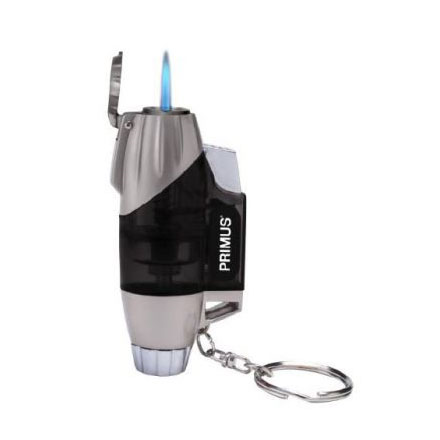 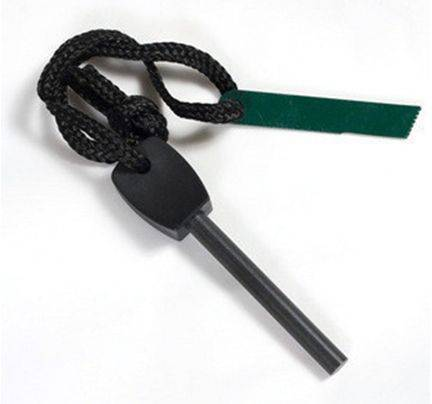 2.2.2017
31
Aksesuarlar ve kişisel bakım – Güneş gözlüğü
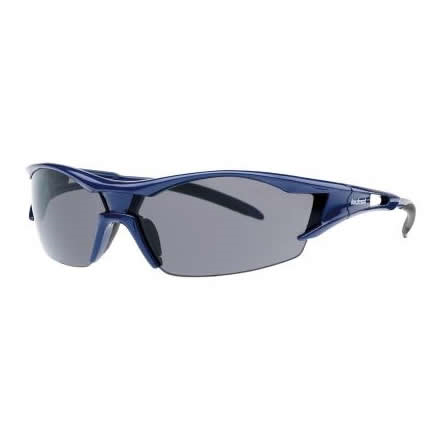 Doğada bir ihtiyaçtır.

Seçtiğiniz gözlük bulunduğunuz ortama uygun koruma sağlamalı mümkünse gözün her tarafını kapatmalıdır.
2.2.2017
32
Aksesuarlar ve kişisel bakım – Çok amaçlı çakılar
Bu küçük malzemeler hiç ummadığınız anda hayatınızı kurtarabilir

Karşılaştığınız birçok problemi çözmede yardımcıdırlar.
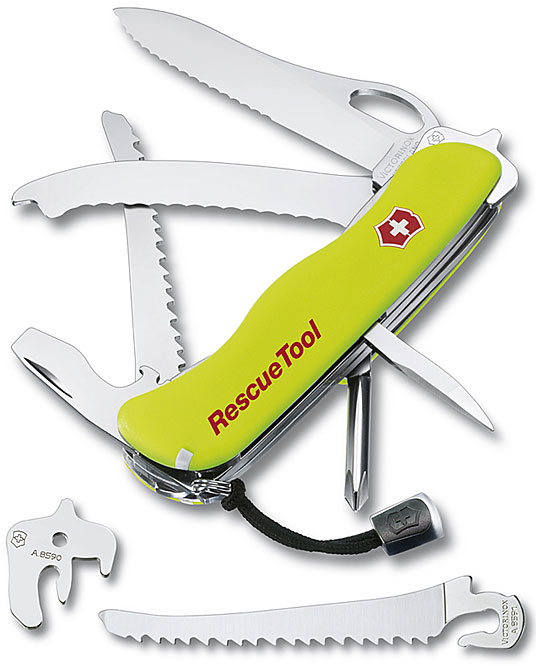 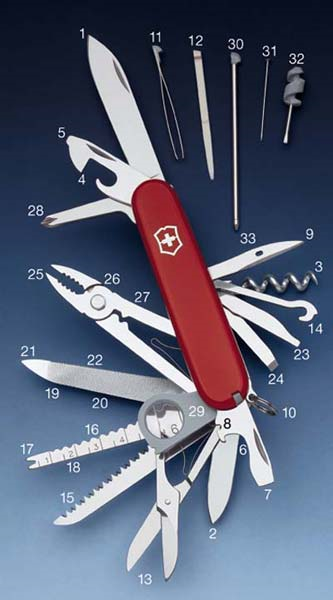 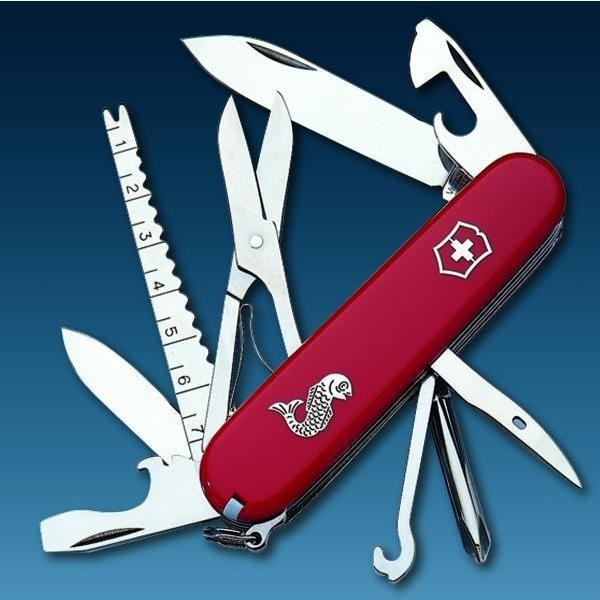 2.2.2017
33
Aksesuarlar ve kişisel bakım – Çok fonksiyonlu saatler
Olmazsa olmaz malzemeler değildir.

Ancak aktivitenin tüm ayrıntıları not edilmek isteniyorsa kullanışlı olmaktadırlar.
* Grafikli hava tahmini ve ısı ölçer * Grafikli Barometre (Son 30 saate kadar) * Altimetre * Son 8 saate kadar irtifa kaydı * 75 ayrı irtifa kaydı * Dijital Pusula * 1/100 saniye Kronograf, tur zamanı kaydı * 99 adete kadar tur zamanı kaydı * Mavi arka plan ışığı * 2 farklı günlük alarm ayarı * Geri sayım yapan kronograf * 1 yıla kadar pil ömrü * 55 metreye kadar su geçirmezlik özelliği * Tarih ve gün görüntüleme
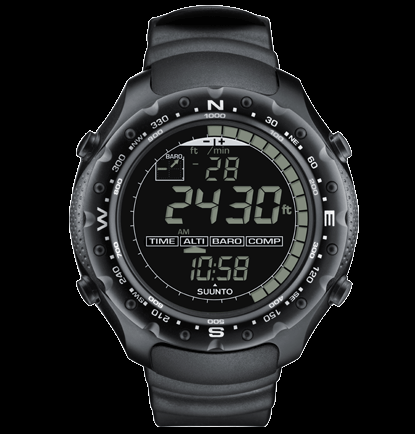 2.2.2017
34
Aksesuarlar ve kişisel bakım – Su geçirmez kılıflar
Su geçirmez kumaştan yapılan bu kılıf çantalar, önemli malzemelerinizi (kimlik, harita, cüzdan, telefon, GPS) her zaman kuru tutar.


Çantanız suya dayanıklı olabilir ancak bir kanyon veya nehir geçmek zorunda kalırsanız veya şiddetli yağmur altında kalırsanız kıyafetlerinizi hatta uyku tulumunuzu bile kuru tutabilirsiniz.
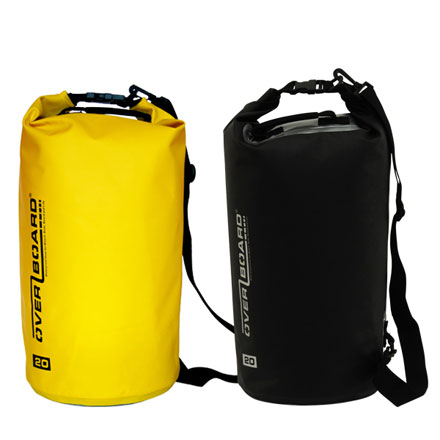 2.2.2017
35
Aksesuarlar ve kişisel bakım – Kişisel bakım ve temizlik
Önemli olan bunları su kaynaklarına yakın bir yerde kullanmamaktır. Kaynaktan en az 10 m uzakta kullanılmalıdırlar.

Mümkünse organik olanları tercih edilmelidir. Çok sık kullanılmamalıdırlar.
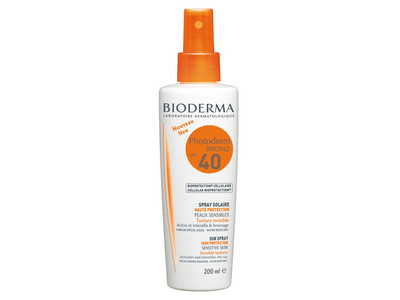 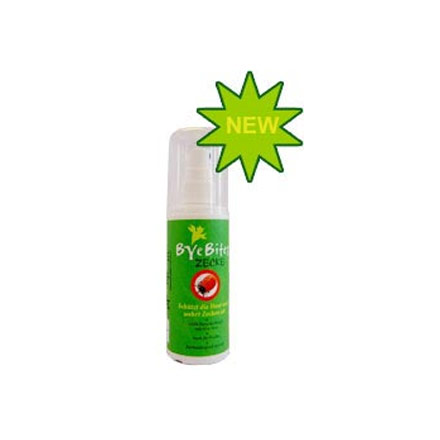 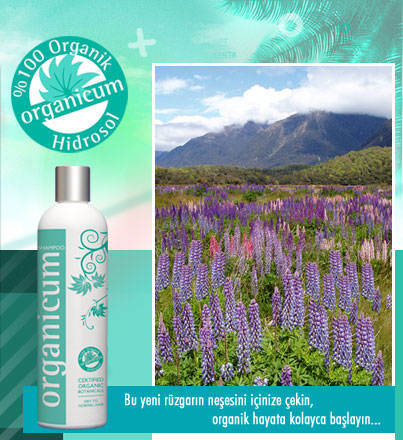 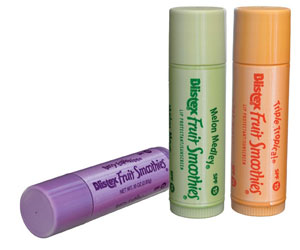 2.2.2017
36
Teknik Malzemeler – İpler
İpler farklı özelliklere göre sınıflandırılmaktadır.

Yapılarına göre statik ve dinamik ipler olarak, kalınlıklarına göre yarım ipler, ikiz ipler ve tam ipler ve kullanıldıkları yere göre tırmanış ipleri ve yardımcı ipler olarak sınıflandırılırlar.
2.2.2017
37
Teknik Malzemeler – İpler – Statik ipler
Esneme özellikleri az olduğundan (% 1-2) düşme sırasında oluşan kuvveti ememezler. Bu nedenle tırmanışta kullanılmazlar.

Arama-Kurtarma gibi faaliyetlerde kullanılırlar.
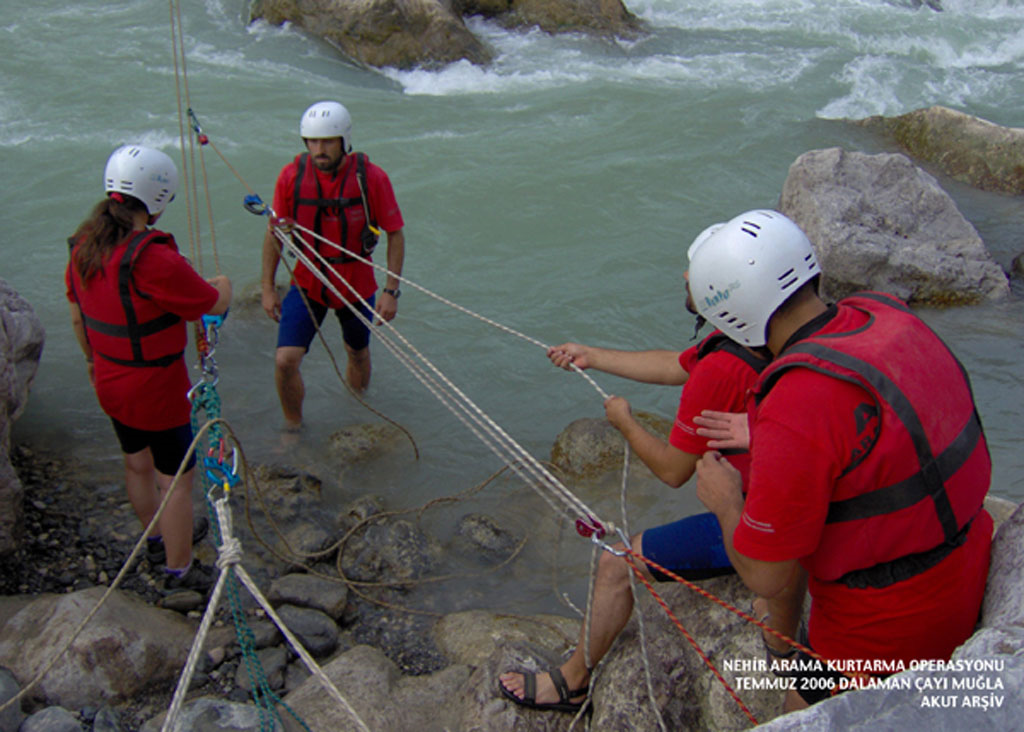 2.2.2017
38
Teknik Malzemeler – İpler – Statik ipler
Bu şekilde kurtarılan canlı her durumda istenilen mesafede kalmaktadır.
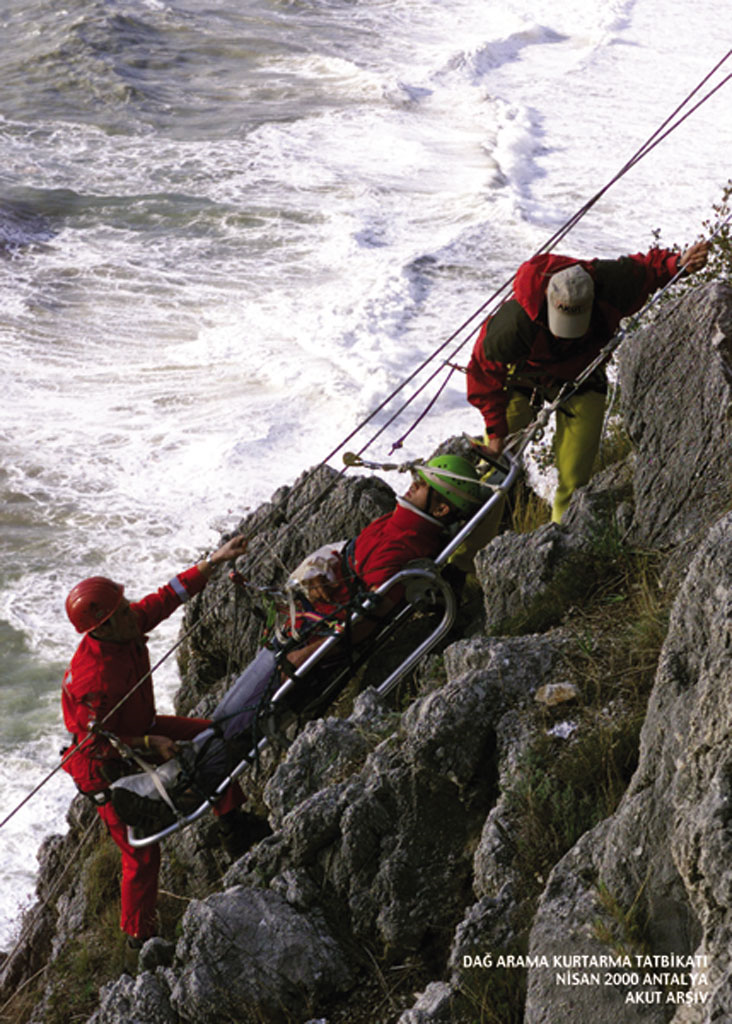 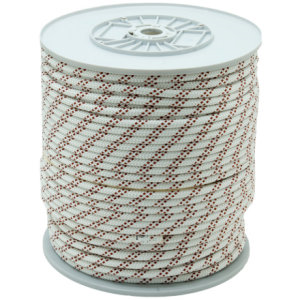 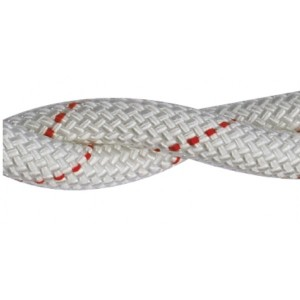 2.2.2017
39
Teknik Malzemeler – İpler – Dinamik ipler
Esneme özelliği daha fazla (% 7-8) olan iplerdir.

Bu özellikleri sayesinde herhangi bir düşüş sırasında tırmanıcının ortaya çıkan etki kuvvetinden minimum düzeyde etkilenmesini sağlarlar.
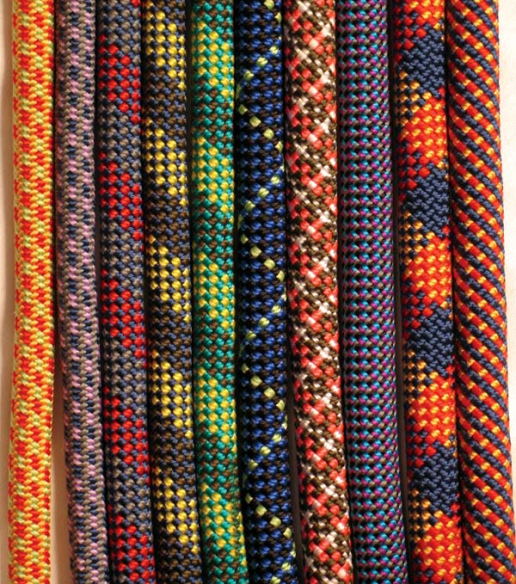 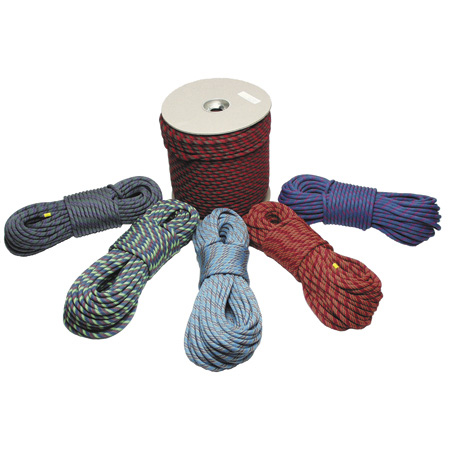 2.2.2017
40
Teknik Malzemeler – İpler – Dinamik ipler
Etki kuvveti; Bir tırmanıcı düştüğünde, ip, emniyetçi ve ara emniyet noktaları tarafından emilen kuvvetin dışında tırmanıcıya etki eden kuvvete etki kuvveti diyoruz.

Bu kuvvet ne kadar azsa sakatlanma riski de o kadar azdır.
2.2.2017
41
Teknik Malzemeler – İpler – Dinamik ipler
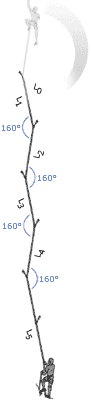 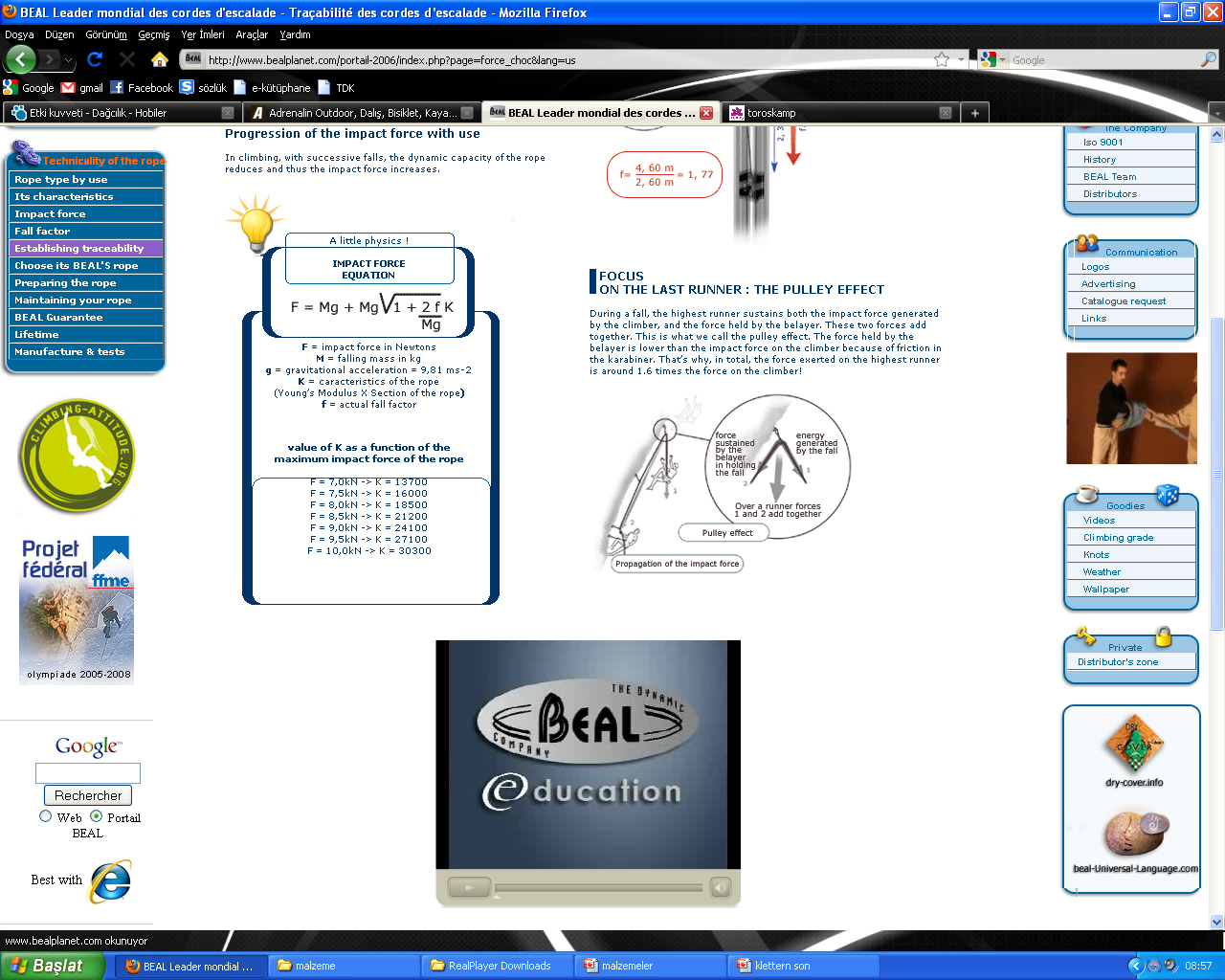 2.2.2017
42
Teknik Malzemeler – İpler – Dinamik ipler
Tüm tırmanış ipleri laboratuar testlerine tabi tutulur ve belirli bir takım özelliklerle satışa sunulurlar.
2.2.2017
43
Teknik Malzemeler – İpler – Dinamik ipler
İpin güvenliğini test etmek için bir başka önemli konu da düşme faktörüdür.

Düşme faktörü düşüşün sertliğini belirler. Bu değer ne kadar yüksekse düşüş o kadar serttir ve bu da ipin ömrünü etkileyecektir.
2.2.2017
44
Teknik Malzemeler – İpler – Dinamik ipler
Düşme faktörü 0 ile 2 arasında değişir.

Her ipin düşme sayısı ve düşme faktörü ipin etiketinde yazılıdır.
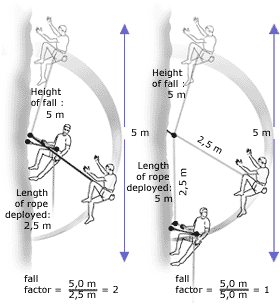 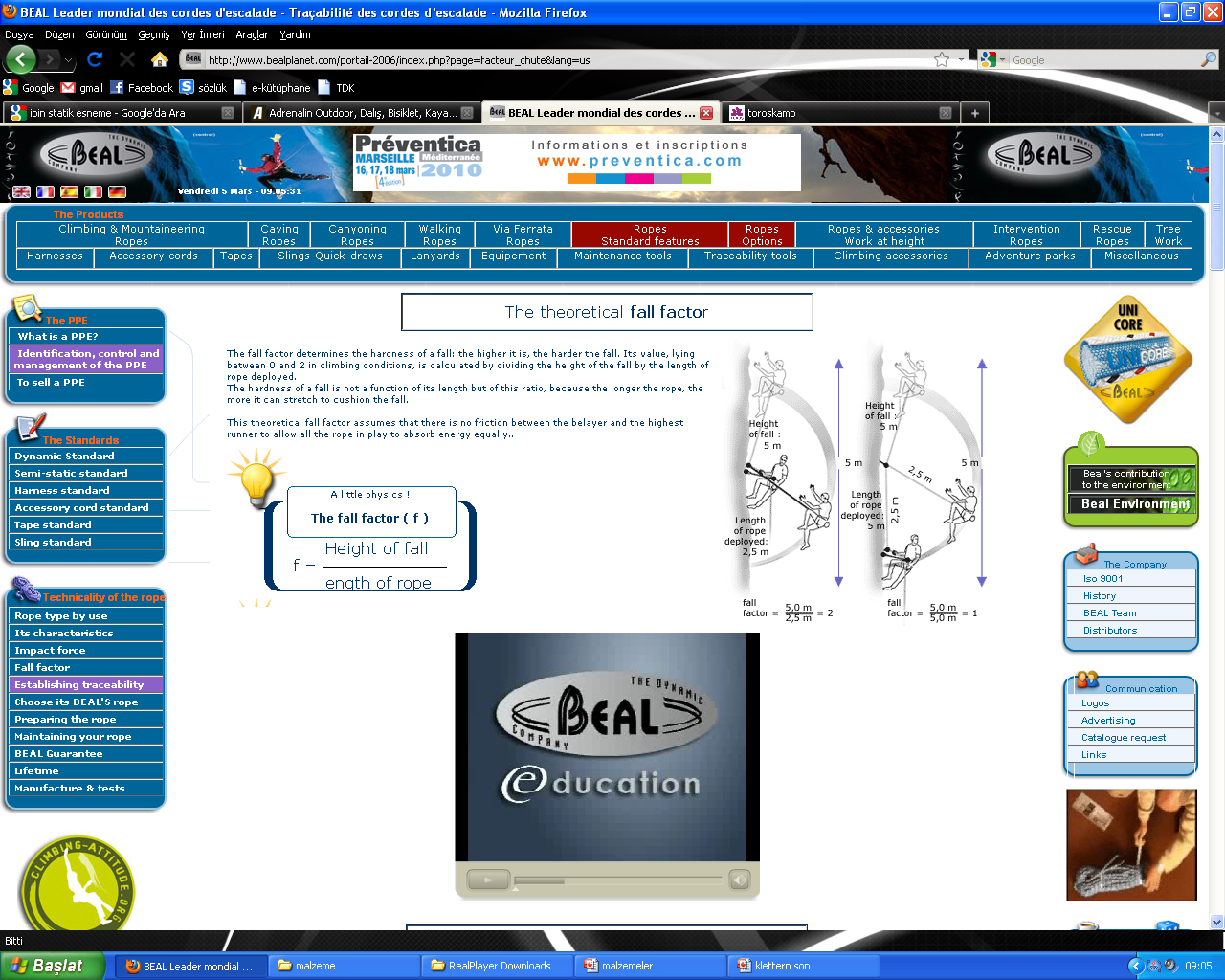 2.2.2017
45
Teknik Malzemeler – İpler – Dinamik ipin yapısı
Manto denen ve ipi saran bir kılıf ile bir çok lifin (kemin) bir araya gelmesiyle oluşmuşlardır.
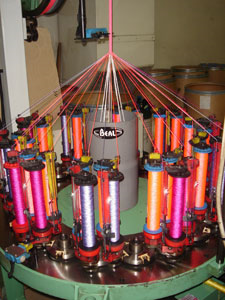 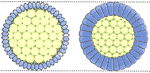 2.2.2017
46
Teknik Malzemeler – İpler – Dinamik ipin yapısı
İpin mantosu ne kadar kalınsa, sürtünme dayanıklılığı o kadar yüksek ve kemleri ne kadar fazlaysa, düşmeye karşı dayanıklılığı o kadar iyidir.
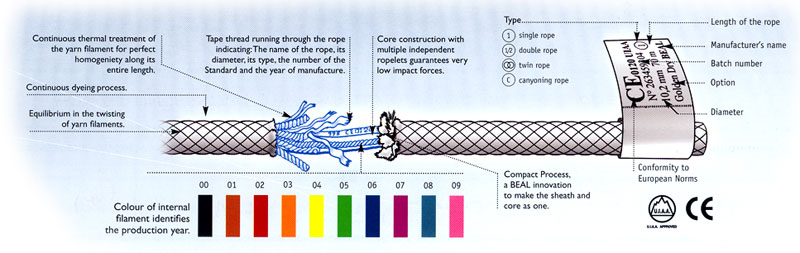 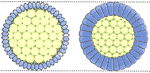 2.2.2017
47
Teknik Malzemeler – İpler – Kalınlıklarına göre ipler
Kalınlıklarına göre ipler;

Tek (tam) ipler (9.8-11.0 mm),

Yarım (çift) ipler (8.5-9 mm) ve

İkiz ipler (7.8-8.5 mm) olarak üçe ayrılırlar.
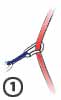 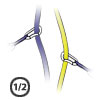 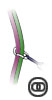 2.2.2017
48
Teknik Malzemeler – İpler – Kalınlıklarına göre ipler
Bu kalınlık değerleri bazı firmaların ürettiği özel ipler için geçerli olmayabilir.

Beal Joker 9.1 mm tam ip.
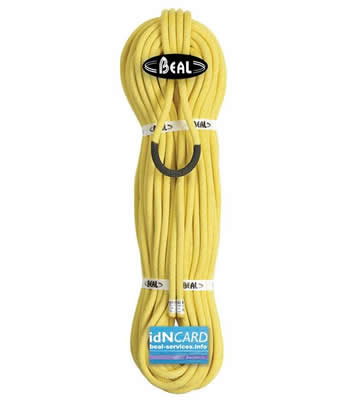 2.2.2017
49
Teknik Malzemeler – İpler – Kalınlıklarına göre ipler
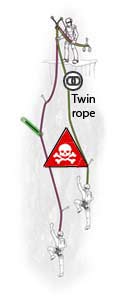 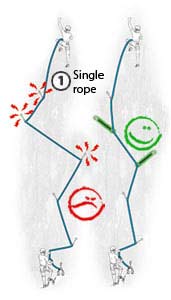 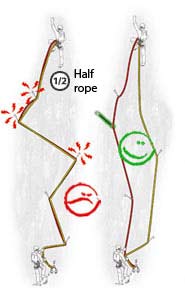 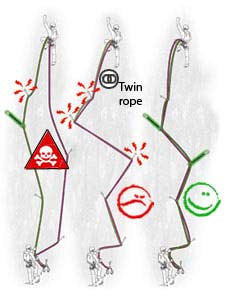 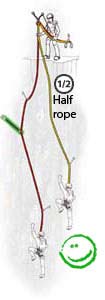 2.2.2017
50
Teknik Malzemeler – İpler – Kalınlıklarına göre ipler
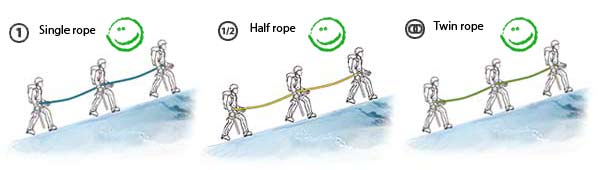 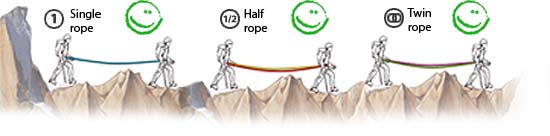 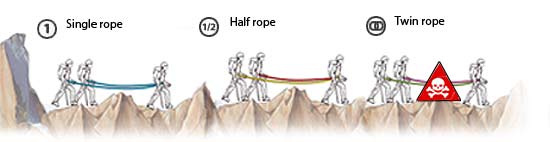 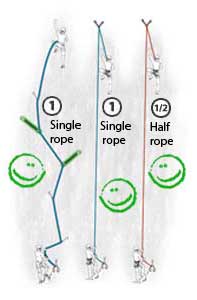 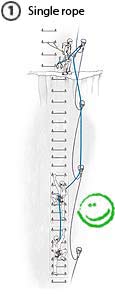 2.2.2017
51
Teknik Malzemeler – İpler – Kalınlıklarına göre ipler
Kullanım yerlerine göre ipler tırmanış ipleri ve yardımcı ipler olarak ikiye ayrılırlar.

Yardımcı ipler pursik yapımından malzeme taşımaya kadar birçok işte kullanılırlar.
2.2.2017
52
Teknik Malzemeler – İpler – Kalınlıklarına göre ipler
Bunun dışında farklı çevre koşullarında (buz, sıcak) kullanmak için özel ipler de geliştirilmiştir.
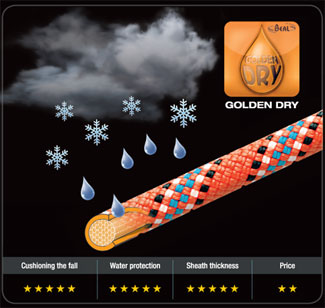 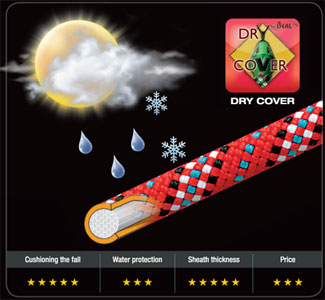 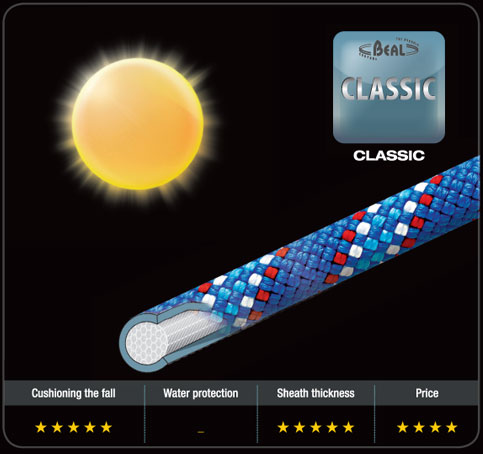 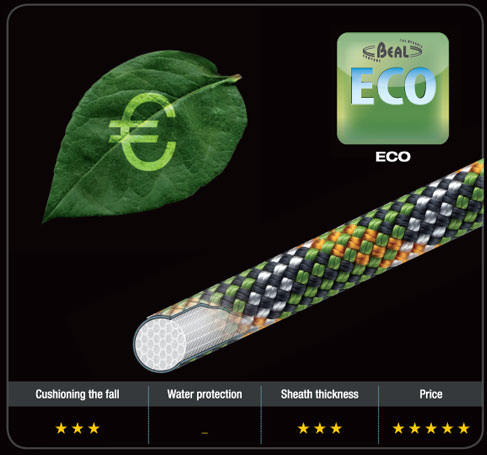 2.2.2017
53
Teknik Malzemeler – İpler – Kalınlıklarına göre ipler
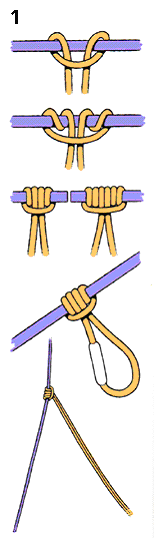 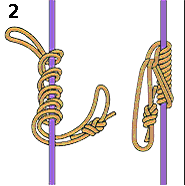 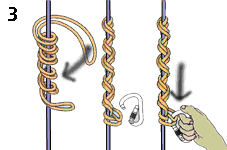 2.2.2017
54
Teknik Malzemeler – İpler – İp seçimi
İpi ne amaçla kullanacağız?

Kullanılacak yer nasıl bir yapıya sahip?

Uzunluğu ne kadar olmalı?

Sağlamlık – ağırlık ilişkisi nedir?

Kullanılan emniyet aleti – kalınlık ilişkisi nasıl?
2.2.2017
55
Teknik Malzemeler – İpler – İp bakımı
İplerin belirli bir raf ömrü vardır. Bu süre içinde kullanmayı unutmayın 

İpinizi yeni aldığınızda ilk açışı mutlaka kurallara uygun yapın.

İpte kullanacağınız emniyet aletini iyi seçin, ipte en az burguyu oluştursun.
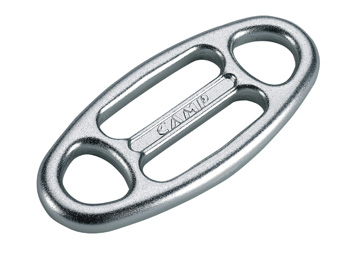 2.2.2017
56
Teknik Malzemeler – İpler – İp bakımı
Unutmayın ipe atılan tüm düğümler ipin çekerini düşürür.
Açık sekizli % 70-75,
Kapalı sekizli % 70-75,
Perlon düğümü % 60-70,
Çift balıkçı % 65-70,
Yarım kazık,
Tam kazık,
Üzengi,
Pursik düğümü.
2.2.2017
57
Teknik Malzemeler – İpler – İp bakımı
İpin uçları açıksa mutlaka yakarak yapıştırın.

Uzun ömürlü bir ip için ip çantası kullanın.

İpleri saklarken üzerlerindeki düğümleri çözün.

İp toplama yönteminize dikkat edin.
2.2.2017
58
Teknik Malzemeler – İpler – İp bakımı
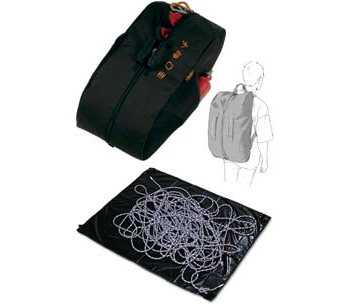 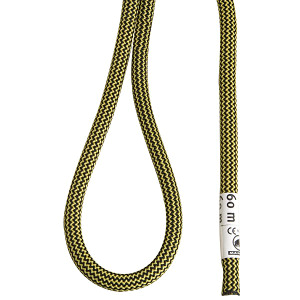 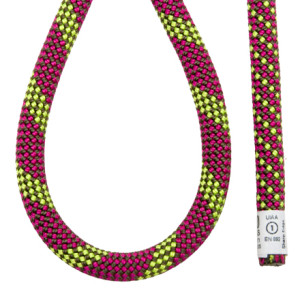 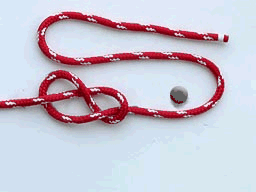 2.2.2017
59
Teknik Malzemeler – İpler – İp bakımı
İpinizi tozdan, kirden, çamurdan uzak tutun.

Yıkamanız gerekirse özel deterjan kullanın ve ipi açarak serin ve gölge bir yerde kurutun. Kurumadan asla toplamayın.

İpin hep aynı ucundan tırmanmayın, birkaç tırmanıştan sonra ipin yönünü değiştirin.
2.2.2017
60
Teknik Malzemeler – İpler – İp bakımı
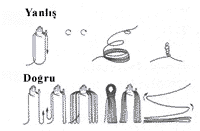 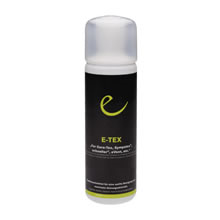 2.2.2017
61
Teknik Malzemeler – İpler – İp bakımı
Belirli aralıklarla ve sert düşüşlerden sonra ipinizi elle muayene edin.

İpin sürtünmesini engelleyin. Bunun için ara malzemeler kullanın.

İplerinizi serin, kuru ve havadar yerlerde saklayın.
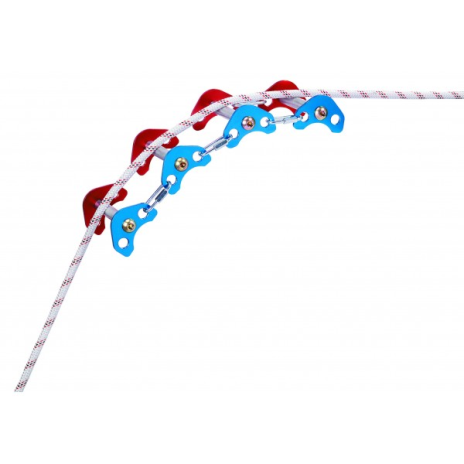 2.2.2017
62
Teknik Malzemeler – İpler – İp bakımı
İpte yaşanan düşüşleri kaydedin.

İpte hasar varsa hasarlı yeri kesin ve ucunu yakın.

İpe basmayın.
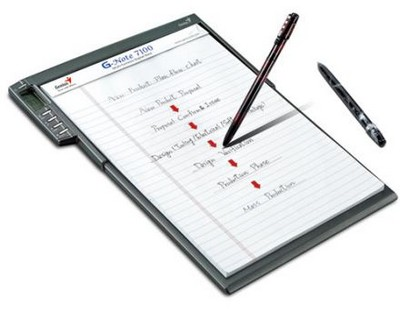 2.2.2017
63